Představení Centra pro regionální rozvoj České republiky
Seminář pro SC 2.3Rozvoj infrastruktury pro poskytování zdravotních služeb a péče o zdraví


Průběžná výzva č. 54Deinstitucionalizace psychiatrické péče
Ing. Markéta Lutovská
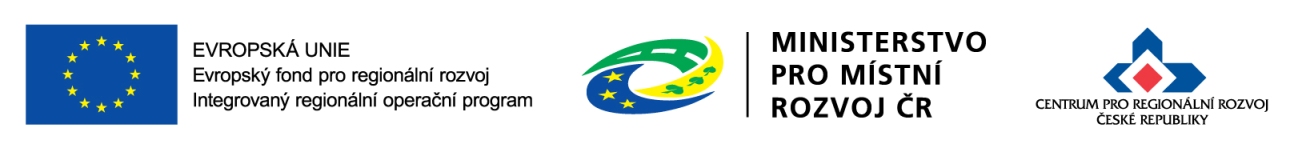 15. 09. 2016
Role Centra v IROP
Centrum je státní příspěvková organizace zřízená Zákonem č. 248/2000 Sb., o podpoře regionálního rozvoje, a řízená Ministerstvem pro místní rozvoj ČR.

Zprostředkující subjekt IROP:
konzultace před a po vyhlášení výzvy ,
příjem žádostí o podporu (přes MS2014+),
hodnocení žádostí o podporu,
administrace změn v projektech,
administrativní ověření zpráv o realizaci projektu vč. kontroly žádostí o platbu, 
administrativní ověření zpráv o udržitelnosti,
provádění kontrol na místě v průběhu hodnocení/realizace/udržitelnosti projektu,
další činnosti (např. pořádání  seminářů k výzvám).
Centrum sídlí v Praze (U Nákladového nádraží 3144/4, 130 00 Praha 3 – Strašnice) a v jednotlivých krajských městech má své pobočky (oddělení) – blíže viz kontakty na www.crr.cz.
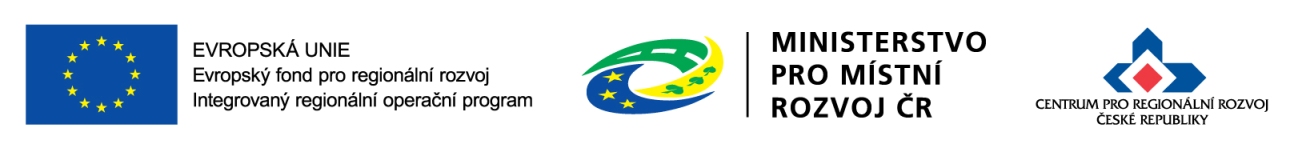 2
www.crr.cz
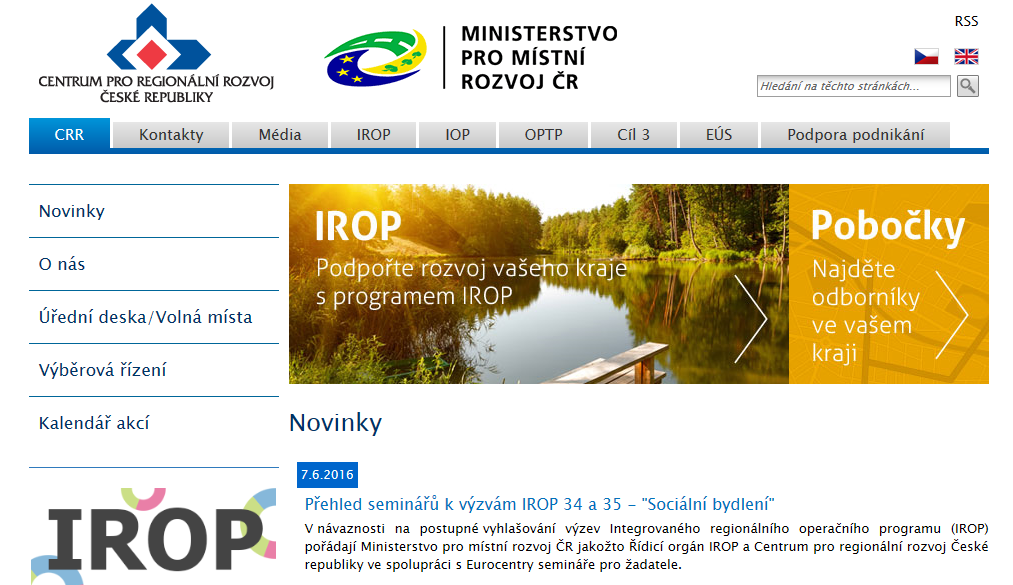 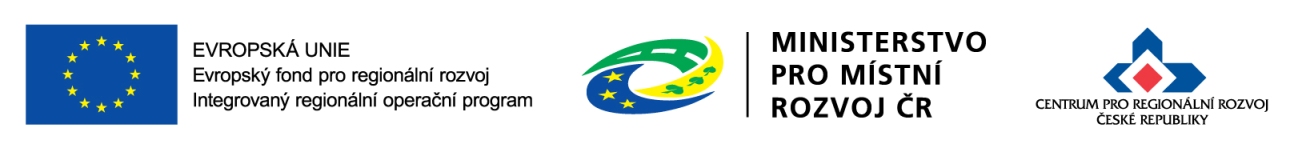 3
Webová aplikace IS KP14+ (Informační Systém Konečného Příjemce)
Seminář pro SC 2.3Rozvoj infrastruktury pro poskytování zdravotních služeb a péče o zdraví


Průběžná výzva č. 54Deinstitucionalizace psychiatrické péče
Ing. Markéta Lutovská
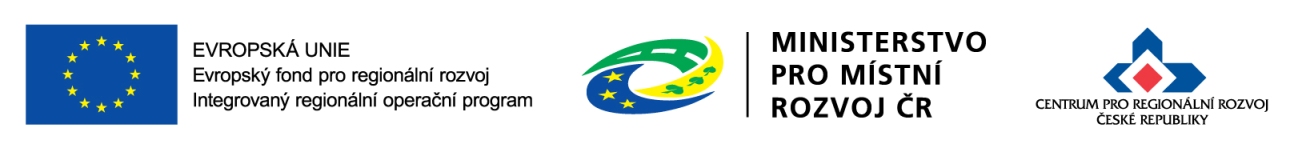 15. 09. 2016
Portál IS KP14+
Webová aplikace pro žadatele o podporu z Evropských strukturálních a investičních fondů (ESIF) v období 2014-2020 - https://mseu.mssf.cz/
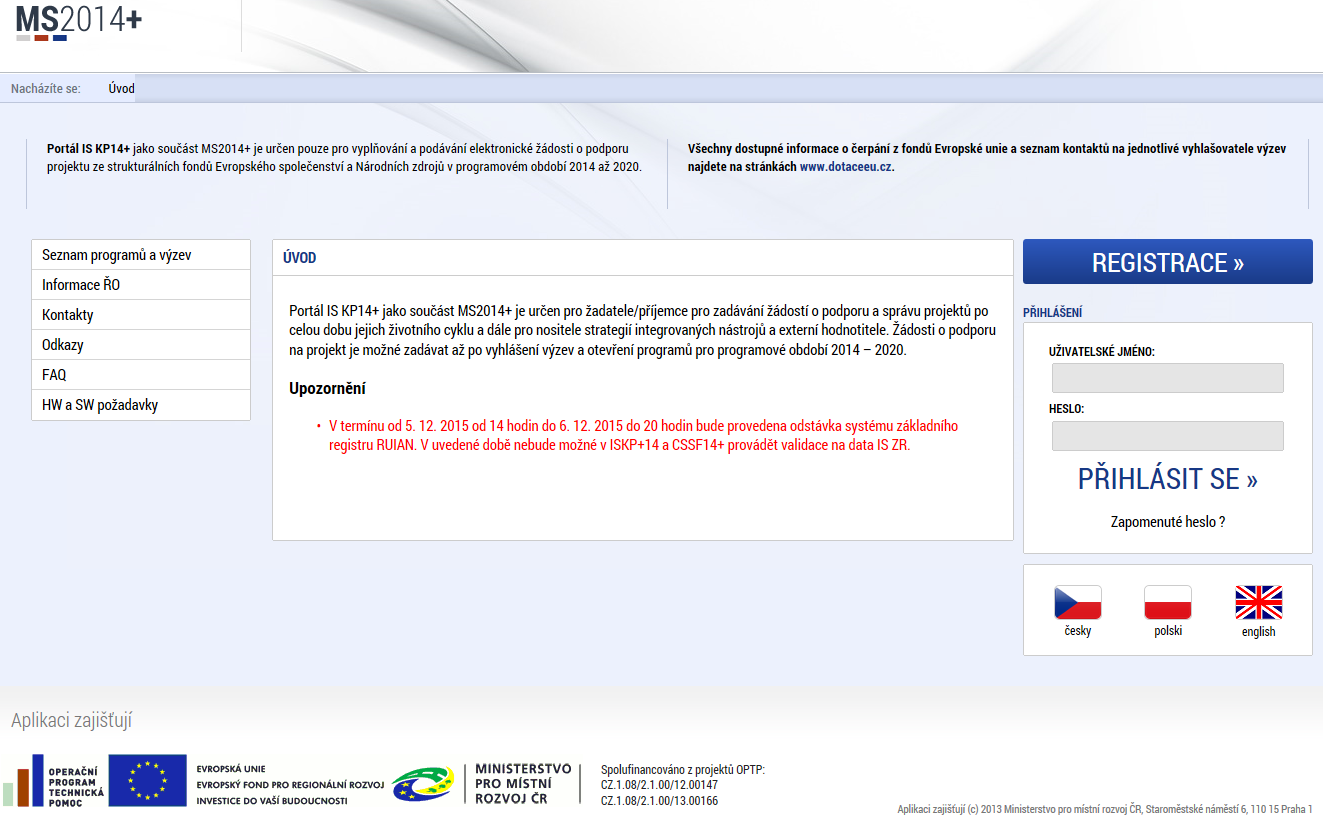 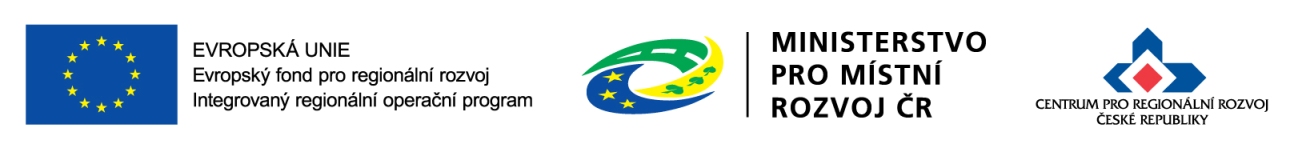 5
Portál IS KP14+
Prostřednictvím IS KP14+ probíhá podání úloh:

žádost o podporu,
žádost o platbu – průběžná, závěrečná,
zprávy o realizaci  - průběžná, závěrečná (termíny podání ZoR se v IS KP14+ zobrazí po schválení právního aktu, žadatel obdrží depeši s upozorněním na blížící se termín podání),
žádosti o změnu - ze strany příjemce i ze strany Centra (ŘO),
zprávy o udržitelnosti projektu  - za každý rok - průběžná, závěrečná.

Veškerá komunikace mezi žadatelem a manažerem projektu po registrace žádosti o podporu musí probíhat formou depeší.

Podání všech úloh je pouze elektronické prostřednictvím IS KP14+.
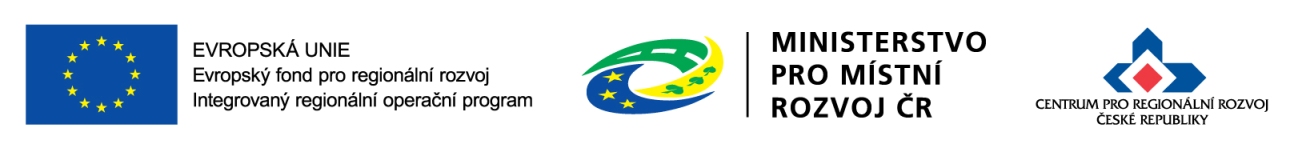 6
HW a SW požadavky
Pro bezproblémový chod doporučujeme nejnovější verzi prohlížeče Internet Explorer, tj. aktuálně  verze 11.
K podepsání úloh je vyžadován kvalifikovaný elektronický podpis. Aby bylo možné úlohy podepsat, je nutné mít na počítači nainstalovanou aplikaci MS Silverlight a balíček TescoSW Elevated TrustTool, který slouží pro přístup k podpisovým certifikátům. 
Certifikát musí být vydaný akreditovaným poskytovatelem certifikačních služeb dle zákona č. 227/2000 Sb., o elektronickém podpisu, v platném znění, tzn. musí být vydaný některou z podporovaných certifikačních autorit (Postsignum, I.CA, eIdentity). Např. služby PostSignum jsou dostupné se službami Czech POINT.
Certifikát si zajišťují a obnovují uživatelé MS2014+ na vlastní náklady u akreditovaného poskytovatele. 
Instalační balíček TescoSW Elevated TrustTool naleznete v MS2014+ na záložce HW a SW požadavky.
Na záložce „FAQ“ (podzáložka „FAQ elektronický podpis“) jsou k dispozici principy práce s certifikáty.
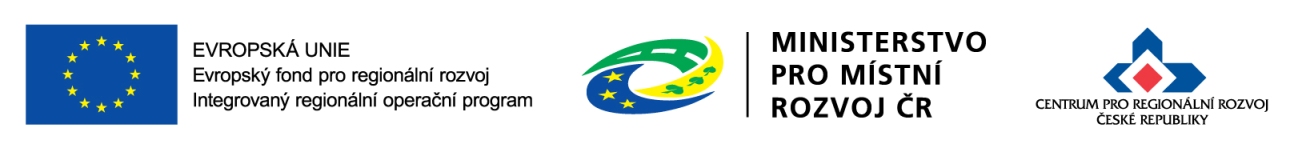 7
Užitečné informace
Žadatel by měl mít vždy přístup do portálu s rolí správce přístupů. Pouze s touto rolí lze přidávat/odebírat další uživatele (čtenář, editor, signatář, zmocněnec).
K podepisování všech nebo určitých úloh je možné zmocnit jinou osobu plnou mocí, která se nahraje do IS KP14+ na záložku plné moci.
Informace o stavu projektu včetně výsledků hodnocení projektu se žadatel/příjemce dozví přes systém.
Právní akt – Registrace akce a Rozhodnutí o poskytnutí dotace/Registrace akce  a Stanovení výdajů na financování akce OSS/Dopis včetně podmínek bude příjemci zpřístupněn taktéž pouze přes systém.
Doporučujeme si v IS KP14+ nastavit notifikace na telefon nebo e-mail, kde budete informováni o události/změně stavu projektu či o případných výzvách k doplnění/vysvětlení.
Depeše se považuje za doručenou dnem odeslání, nikoli dnem přečtení (možnost notifikace na e-mail či sms).
Jednotlivé přílohy není nutné elektronicky podepisovat. Podepisuje se až kompletní žádost o podporu. 
Jednotlivé přílohy se nahrávají na záložku „Dokumenty“, případně na jiná místa v žádosti o podporu (týká se plných mocí a veřejných zakázek).
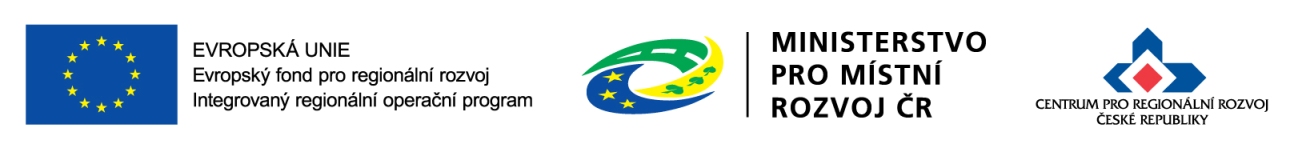 8
Co Vám pomůže při vyplnění IS KP14+?
Specifická pravidla pro žadatele a příjemce k jednotlivým výzvám (příloha č. 1): 
Postup pro podání žádosti o podporu v MS2014+. 

II. 	Obecná pravidla pro žadatele a příjemce (přílohy):  
Postup pro zpracování CBA v MS2014+, 
Postup zadávání žádosti o změnu v MS2014+,
Postup podání žádosti o přezkum hodnocení v MS2014+.

Edukační videa na portálu www.dotaceeu.cz - ke shlédnutí jednotlivé díly: 1. Představujeme IS KP14+, 2. Jak založit žádost, 3. Vyplnění žádosti I, 4. Vyplnění žádosti II, 5. Zprávy o realizace projektu.

Případné chyby v systému zasílejte kontaktním osobám Centra v jednotlivých krajích (pozice administrátor monitorovacího systému) - přiložte Print Screen chybové hlášky při kontrole na dané záložce, kde se chyba vyskytuje.
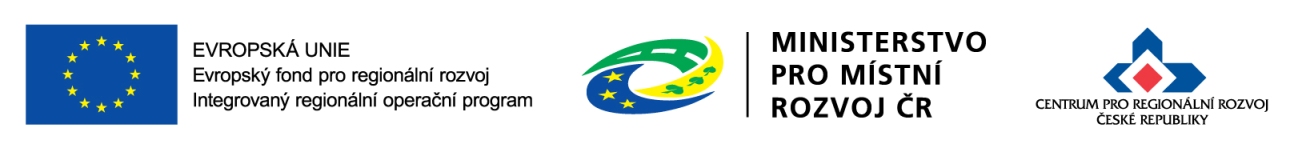 9
Příjem a hodnocení žádostí o podporu v IROP
Seminář pro SC 2.3Rozvoj infrastruktury pro poskytování zdravotních služeb a péče o zdraví


Průběžná výzva č. 54Deinstitucionalizace psychiatrické péče
Ing. Markéta Lutovská
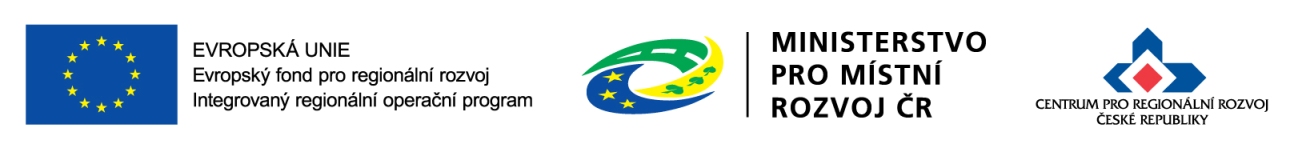 15. 09. 2016
Příjem žádostí o podporu
Podání žádostí POUZE přes MS2014+, prostřednictvím IS KP14+          (zpřístupnění formulářů v IS KP14+ dne 29.9.16 v 15:00,  příjem žádostí  bude spuštěn od 31.10.16 od 15.00 hod).
Automatická registrace žádosti po podpisu statutárního zástupce/oprávněné osoby (v případě tzv. „ručního podání“ je nutné žádost o podporu po podpisu ještě odeslat k registraci).
Automatické předložení na příslušné krajské oddělení Centra a přidělení registračního čísla.
Žadatel bude depeší informován o přidělených manažerech projektu, kteří budou mít na starosti další administraci projektu a komunikaci se žadatelem.
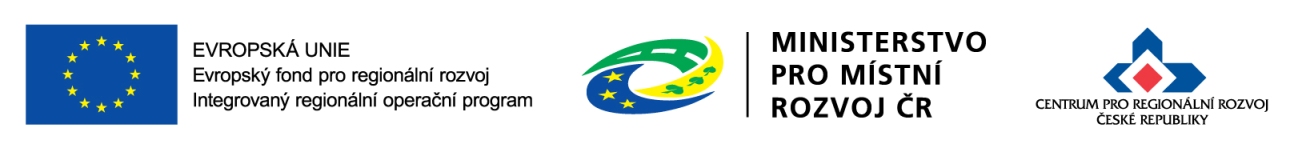 11
Informace pro žadatele o průběhu hodnocení
Žadatel je o průběhu hodnocení své Žádosti o podporu informován z následujících zdrojů:
depeše zasílané žadateli prostřednictvím MS2014+ (ISKP14+): systémové depeše, depeše od manažera projektu, od schvalovatele, od specialisty na administraci veřejných zakázek;
informace poskytované z webových stránek Centra.

Centrum pro regionální rozvoj České republiky v zájmu zvýšení informovanosti žadatelů o procesu hodnocení spustilo od 1.9.2016 projekt „Informativní tabulky", ve které najde každý žadatel aktuální informace o stavu jeho Žádosti o podporu z programu IROP a která doplňuje přímou komunikaci přes MS2014+. Od 2. září je ke stažení přímo na webu Centra.  
http://www.crr.cz/cs/irop/stav-zadosti/
tabulka aktualizována 1x týdně s uvedením k jakému datu je aktuální,
žadatel musí zadat koncové registrační číslo projektu a Hash kód Žádosti  o podporu (informace dostupná v IS KP).
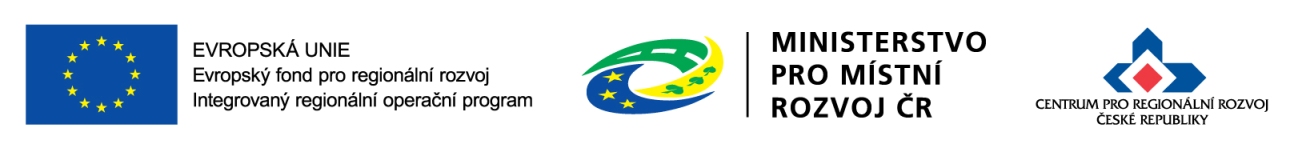 12
Hodnocení žádostí
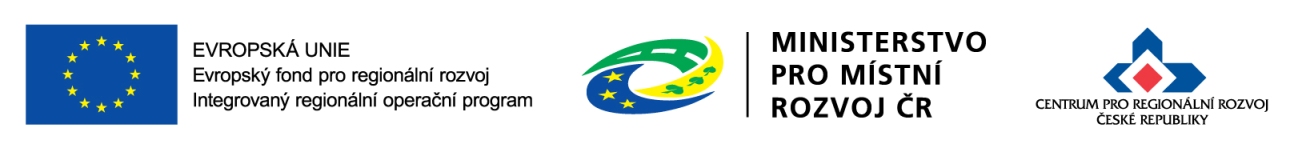 13
Hodnocení žádostí o podporu
Hodnocení žádostí bude prováděno průběžně po příjmu žádostí o podporu (průběžná výzva)
Fáze hodnocení (provádí Centrum)
kontrola přijatelnosti a formálních náležitostí,
ex-ante analýza rizik,
ex-ante kontrola.
Fáze výběru projektů (provádí ŘO IROP)
výběr projektu,
příprava a vydání právního aktu.
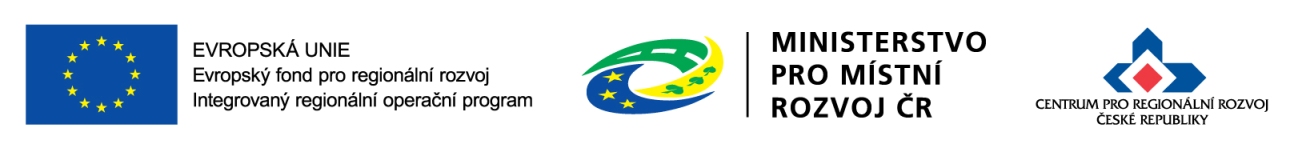 14
Kontrola přijatelnosti a formálních náležitostí
Bude provedena do 26 pracovních dnů od registrace žádosti v průběžné výzvě; 
probíhá elektronicky v MS2014+;
kritéria jsou vyhodnocována odpověďmi „ANO“ x „NE“ x „NERELEVANTNÍ“;
napravitelná a nenapravitelná kritéria:
kritéria formálních náležitostí jsou vždy NAPRAVITELNÁ,
obecná a specifická kritéria přijatelnosti jsou rozdělena na kritéria NAPRAVITELNÁ a NENAPRAVITELNÁ,
v případě nesplnění alespoň jednoho kritéria s příznakem NENAPRAVITELNÉ je žádost o podporu vyloučena z dalšího procesu hodnocení. 
v případě nesplnění jakéhokoliv NAPRAVITELNÉHO kritéria přijatelnosti a formálních náležitostí, nebo pokud nelze v rámci kontroly přijatelnosti kritérium vyhodnotit, nebo jsou v žádosti uvedeny rozporné údaje, lze žadatele vyzvat k doplnění (max. 2x);
výzvy k doplnění jsou žadateli zasílány formou depeší v MS2014+;
termín pro doplnění – 5 pracovních dní.
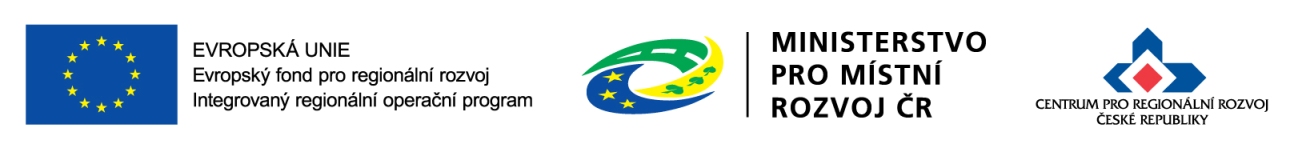 15
Kritéria formálních náležitostí – NAPRAVITELNÁ
1. Žádost je podána v předepsané formě
Přes MS2014+.
Ve finančním plánu jsou nastaveny etapy projektu v minimální délce 3 měsíců.
Nastavení harmonogramu projektu x datum zahájení první etapy a datum ukončení poslední etapy. 
Informace o vlastnické a ovládací struktuře
Klíčové aktivity

2. Žádost je podepsána oprávněným zástupcem žadatele
Statutární zástupce, popř. jim pověřená osoba na základě plné moci, či jiného pověření.

3. Jsou doloženy všechny povinné přílohy a obsahově splňují požadované náležitosti
Plná moc
	Relevantní v případě přenesení pravomocí na jinou osobu, např. při podpisu žádosti.Plné moci příp. pověření jsou nahrány v elektronické podobě do ISKP14+. Vzor plné moci je uveden v Příloze č. 11 Obecných pravidel.
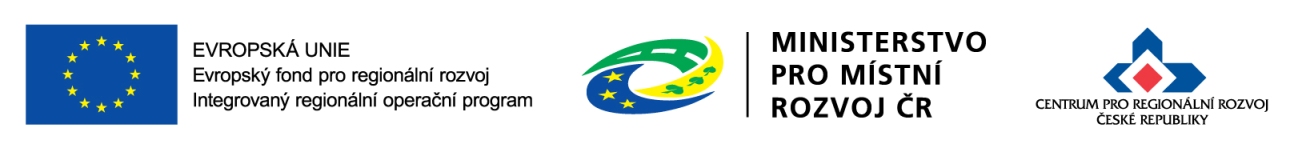 16
Kritéria formálních náležitostí - NAPRAVITELNÁ
3. Jsou doloženy všechny povinné přílohy a obsahově splňují požadované náležitosti

Dokumentace k zadávacím a výběrovým řízením 
	Jako povinnou přílohu žádosti o podporu žadatel předkládá pouze uzavřenou smlouvu na plnění zakázky (byla-li zakázka již vysoutěžena), kterou uplatňuje v projektu. Smlouvu přiloží na záložku Veřejné zakázky k odpovídající zakázce.

Územní rozhodnutí s nabytím právní moci nebo územní souhlas nebo účinná veřejnoprávní smlouva nahrazující územní řízení
Územní rozhodnutí s nabytím právní moci. 
Nebo územní souhlas či účinná veřejnoprávní smlouva nahrazující územní řízení.

Pokud stavba nevyžaduje, je doložen doklad, ve kterém je popsáno proč je příloha nerelevantní.
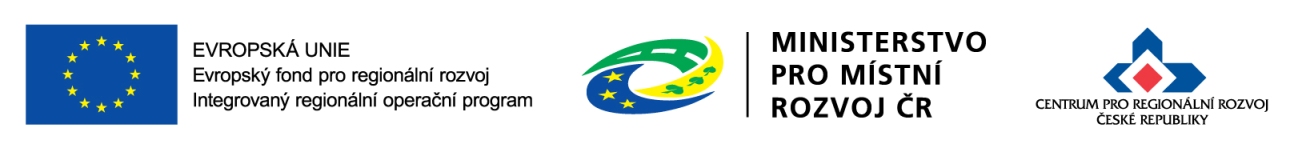 17
Kritéria formálních náležitostí - NAPRAVITELNÁ
3. Jsou doloženy všechny povinné přílohy a obsahově splňují požadované náležitosti

Doklady k právní subjektivitě žadatele
	
	Doklady k právní subjektivitě nedokládají:
kraje a jimi zřizované organizace;
obce a jimi zřizované organizace;
příspěvkové organizace zřizované Ministerstvem zdravotnictví ČR,
další subjekty poskytující veřejnou službu v oblasti zdravotní péče podle zákona č. 372/2011 Sb. , o zdravotních službách (FO)


Ostatní oprávnění žadatelé doloží doklady o právní subjektivitě dle typu žadatele.
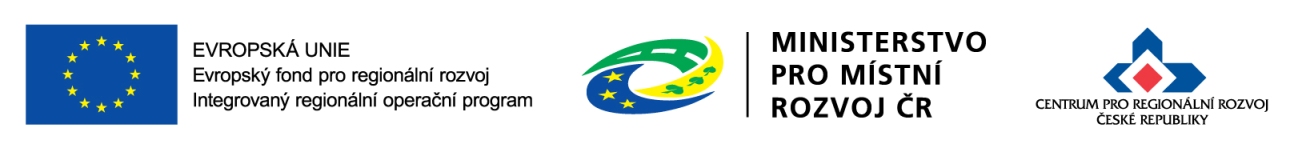 18
Kritéria formálních náležitostí - NAPRAVITELNÁ
3. Jsou doloženy všechny povinné přílohy a obsahově splňují požadované náležitosti

Výpis z rejstříku trestů
Dokládají všichni statutární zástupci všech žadatelů s výjimkou:
Příspěvkových organizací OSS 
Organizací zřizovaných obcemi, 
Organizací zřizovaných kraji, 
Výpis z rejstříku trestů v době podání žádosti nesmí být starší 3 měsíců.
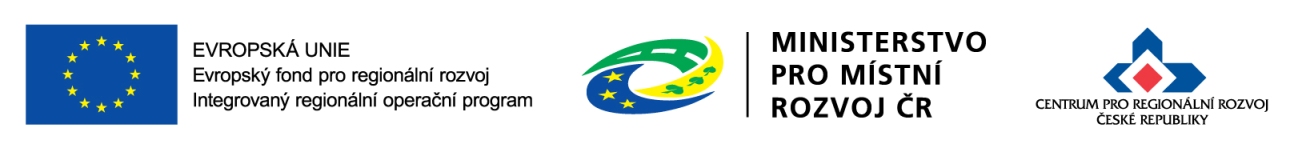 19
Kritéria formálních náležitostí - NAPRAVITELNÁ
3. Jsou doloženy všechny povinné přílohy a obsahově splňují požadované náležitosti

Žádost o stavební povolení nebo ohlášení, případně stavební povolení nebo souhlas s provedením ohlášeného stavebního záměru nebo veřejnoprávní smlouva nahrazující stavební povolení 
Pravomocné stavební povolení, nebo souhlas s provedením ohlášeného stavebního záměru, nebo účinná veřejnoprávní smlouva nahrazující stavební povolení, nebo žádost o stavební povolení (potvrzenou stavebním úřadem), nebo ohlášení potvrzené stavebním úřadem.
V případě sloučeného územního a stavebního řízení bude doloženo toto Rozhodnutí s nabytím právní moci, nebo žádost o jeho vydání (potvrzená stavebním úřadem).
Upozornění
Stavební povolení s nabytím právní moci či Rozhodnutí o sloučeném územním a stavebním řízení s nabytím právní moci musí být doloženo nejpozději do dne vydání Rozhodnutí/Stanovení výdajů, a to formou Žádosti o změnu projektu.
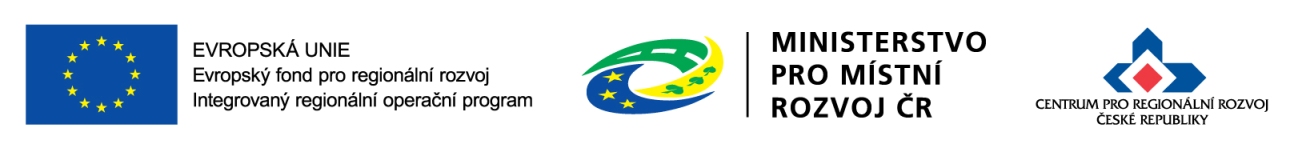 20
Kritéria formálních náležitostí - NAPRAVITELNÁ
3. Jsou doloženy všechny povinné přílohy a obsahově splňují požadované náležitosti
Projektová dokumentace pro vydání stavebního povolení nebo pro ohlášení stavby
Projektová dokumentace v podrobnosti pro vydání stavebního povolení (jež byla na stavební úřad předložena jako součást žádosti o stavební povolení a nebo je již ověřena stavebním úřadem).
Projektová dokumentace v podrobnosti pro ohlášení stavby, pokud stavba nevyžaduje stavební povolení.
Zpracovaná projektová dokumentace pro provádění stavby, v případě, že již byla zpracována.
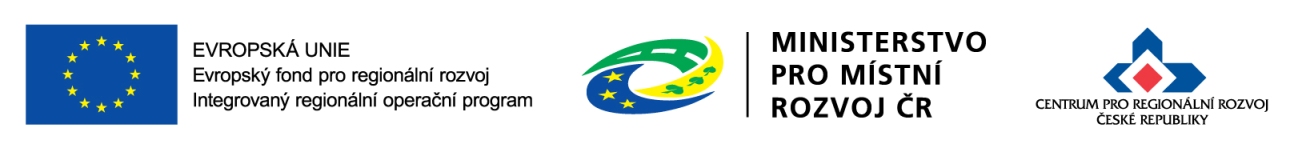 21
Kritéria formálních náležitostí - NAPRAVITELNÁ
3. Jsou doloženy všechny povinné přílohy a obsahově splňují požadované náležitosti

Doklad o prokázání právních vztahů k majetku, který je předmětem projektu 
Výpisy z katastru nemovitostí, týkající se nemovitostí dotčených stavebními úpravami projektu (stáří výpisu max. 3 měsíce před datem podání žádosti o podporu).
Nájemní smlouvu, smlouvu o výpůjčce, smlouvu o smlouvě budoucí či jiný právní úkon nebo právní akt opravňující žadatele k užívání nemovitosti, která bude předmětem projektu (pokud žadatel není zapsán v katastru nemovitostí jako vlastník nebo subjekt s právem hospodaření).
V případě doložení smlouvy o smlouvě budoucí musí žadatel nejpozději do vydání Rozhodnutí doložit výpis z katastru nemovitostí, kde je zapsán jako vlastník nebo subjekt s právem hospodařit (tato skutečnost je řešena procesem Žádosti o změnu projektu – viz kapitola 16 Obecných pravidel).

Upozornění
Povede-li projekt k technickému zhodnocení pronajatého majetku, je nutné, aby možnost provádět technické zhodnocení na cizím majetku byla uvedena v nájemní smlouvě či ve smlouvě o výpůjčce majetku, a to s podmínkou zachování výstupů minimálně po celou dobu udržitelnosti projektu. Tuto smlouvu je nutné doložit.
Majetek lze zhodnocovat pouze u subjektů, které splňují podmínky oprávněných žadatelů této výzvy.
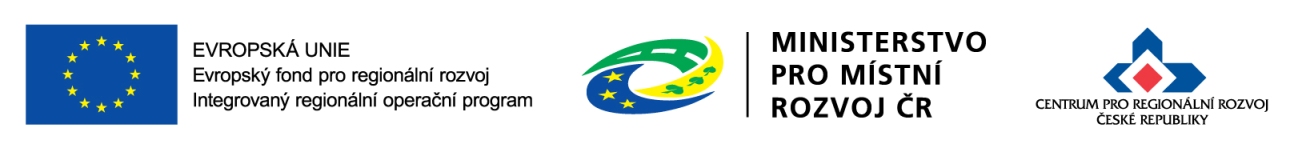 22
Kritéria formálních náležitostí - NAPRAVITELNÁ
3. Jsou doloženy všechny povinné přílohy a obsahově splňují požadované náležitosti

Podklady pro hodnocení majetku
Dokládají všichni žadatelé
Povinná osnova podkladů pro hodnocení projektu je uvedena v příloze č. 3 Specifických pravidel
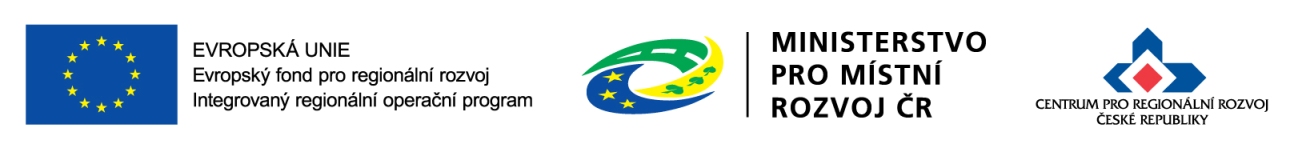 23
Kritéria formálních náležitostí - NAPRAVITELNÁ
3. Jsou doloženy všechny povinné přílohy a obsahově splňují požadované náležitosti
Položkový rozpočet stavby
Žadatel stanoví ceny stavebních prací za účelem zjištění předpokládané ceny způsobilých výdajů hlavních aktivit projektu u nezahájených zakázek na základě stavebního rozpočtu, který je součástí příslušného stupně projektové dokumentace, a přiloží jeho originál ve formátu pdf. jako povinnou přílohu k žádosti.
Stavební rozpočet je nutno členit na stavební objekty, popř. dílčí stavební nebo funkční celky, případně jiné obdobné části a to tak, aby bylo možno jednoznačně vymezit hlavní a vedlejší aktivity projektu.
Ve stupni připravenosti pro stavební povolení/ohlášení stavby je předkládáno stanovení výdajů za stavbu/stavební práce v členění podle způsobu jejich financování, tedy členěné na způsobilé/nezpůsobilé  a hlavní/vedlejší výdaje projektu v souladu s požadavky Specifický pravidel.
Ve stupni připravenosti projektu k realizaci stavby/k zadání výběrového řízení, žadatel dokládá položkový rozpočet stavby vypracovaný v rozsahu odpovídajícímu požadavkům vyhlášky č. 230/2012 Sb. (č. 169/2016 od nabytí účinnosti). Položkový rozpočet stavby žadatel předkládá v pdf. a v elektronické podobě ve formátu XML  (.esoupis, .xc4, Excel VZ) nebo obdobného.
Po ukončení výběrového řízení žadatel doloží vysoutěžený položkový rozpočet stavby. Rozpočet musí být vypracován v rozsahu odpovídajícímu požadavkům vyhlášky č. 230/2012 Sb. (č. 169/2016 od nabytí účinnosti) v pdf. ve formátu XML (.esoupis, .xc4, Excel VZ) nebo obdobného.
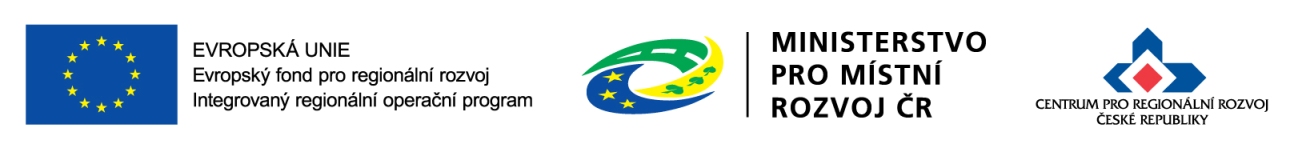 24
Kritéria formálních náležitostí - NAPRAVITELNÁ
3. Jsou doloženy všechny povinné přílohy a obsahově splňují požadované náležitosti
Oprávnění nebo registrace k poskytování zdravotních služeb dle zákona č. 372/2011 Sb., o zdravbotních službách a podmínkách jejich poskytování v platném znění. 
Dokládají všichni žadatelé

Stanovisko Ministerstva zdravotnictví České republiky
Dokládají všichni žadatelé
Vzor stanoviska v příloze č. 6 Specifických pravidel

Vyjádření VZP ČR
Pouze pokud bude navyšován objem nebo rozsah poskytovaných hrazených zdravotních služeb

Vyjádření zaměstnanecké zdravotní pojišťovny
Pouze pokud bude navyšován objem nebo rozsah poskytovaných hrazených zdravotních služeb a podíl pacientů  u VZP v předchozím roce je nižší než 80% celkového počtu pacientů v daném zdravotnickém zařízení. 
Dokládá se vyjádření zaměstnanecké pojišťovny jejíž pacienti tvořili nejvyšší podíl pacientů v daném zdravotnickém zařízení.
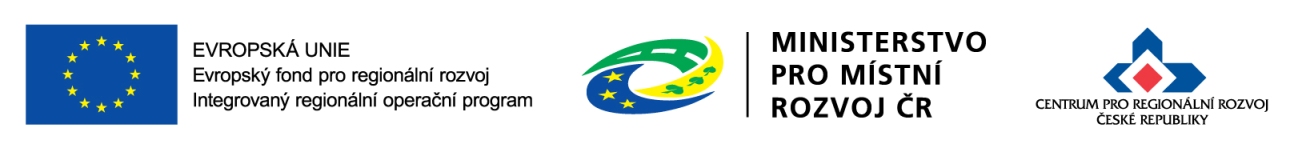 25
[Speaker Notes: Pověřovací akt
Vydaný v souladu s Rozhodnutím Komise ze dne 20. prosince 2011 o použití čl. 106 odst. 2 Smlouvy o fungování Evropské unie na státní podporu ve formě vyrovnávací platby za závazek veřejné služby udělené určitým podnikům pověřeným poskytováním služeb obecného hospodářského zájmu. 
Žadatel musí být jasně pověřen k výkonu služby obecného hospodářského zájmu, k jejímuž kvalitnějšímu poskytování čerpá podporu v rámci výzvy.]
Kritéria formálních náležitostí - NAPRAVITELNÁ
3. Jsou doloženy všechny povinné přílohy a obsahově splňují požadované náležitosti

Čestné prohlášení o skutečném majiteli
Dokládají právnické a fyzické osoby
Nedokládají veřejnoprávní právnické osoby
V rozsahu stanoveném §4 odst. 4 zákona č. 253/2008 Sb., o některých opatřeních proti legalizaci výnosů z trestné činnosti a financování terorismu. 
Vzor – příloha č. 30 Obecných pravidel
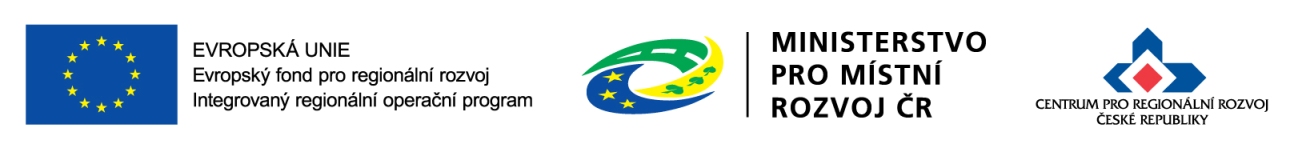 26
[Speaker Notes: Pověřovací akt
Vydaný v souladu s Rozhodnutím Komise ze dne 20. prosince 2011 o použití čl. 106 odst. 2 Smlouvy o fungování Evropské unie na státní podporu ve formě vyrovnávací platby za závazek veřejné služby udělené určitým podnikům pověřeným poskytováním služeb obecného hospodářského zájmu. 
Žadatel musí být jasně pověřen k výkonu služby obecného hospodářského zájmu, k jejímuž kvalitnějšímu poskytování čerpá podporu v rámci výzvy.]
Obecná kritéria přijatelnosti - NENAPRAVITELNÁ
Žadatel splňuje definici oprávněného příjemce pro příslušný specifický cíl a výzvu:
příspěvková  organizace zřizovaná Ministerstvem zdravotnictví ČR
kraje a jimi zřizované a zakládané organizace,
obce a jimi zřizované a zakládané organizace,
dobrovolné svazky obcí a jimi zřizované a zakládané organizace,
nestátní neziskové organizace,
církve a církevní organizace,
další subjekty poskytující veřejnou službu v oblasti zdravotní péče podle zákona č. 372/2011 Sb. , o zdravotních službách.
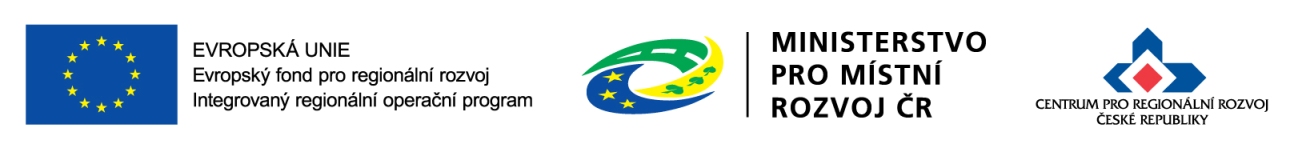 27
Obecná kritéria přijatelnosti - NENAPRAVITELNÁ
Projekt je v souladu s pravidly veřejné podpory

Podpořeny budou projekty nezakládající veřejnou podporu ve smyslu článku 107 odst. 1 Smlouvy o fungování Evropské unie.
V této výzvě nedochází k naplnění čtvrtého definičního znaku veřejné podpory Ovlivnění obchodu mezi členskými státy.
Psychiatrická péče dle Strategie reformy psychiatrické péče naplňuje definici služby obecného hospodářského zájmu.
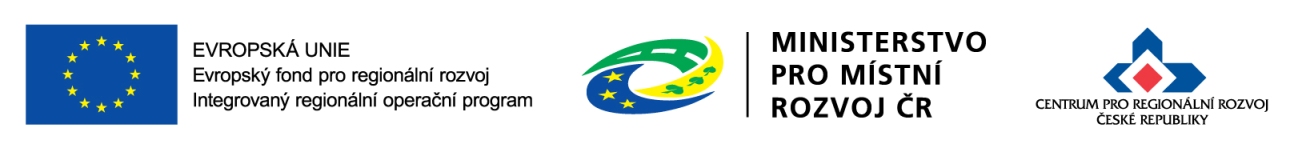 28
Obecná kritéria přijatelnosti - NENAPRAVITELNÁ
Statutární zástupce žadatele je trestně bezúhonný
Souhlas s čestným prohlášením v IS KP14+, ze kterého vyplývá trestní bezúhonnost.
Statutární zástupce nebyl pravomocně odsouzen pro trestný čin, jehož skutková podstata souvisela s předmětem činnosti žadatele, nebo pro trestný čin dotačního podvodu či jiný hospodářský trestný čin nebo trestný čin proti majetku nebo pro trestné činy úplatkářství nebo účasti na zločinném spolčení nebo pro trestný čin poškozování zájmů EU.

Žadatel je poskytovatelem zdravotních služeb podle zákona č. 372/2011 Sb., o zdravotních službách a podmínkách jejich poskytování v platném znění
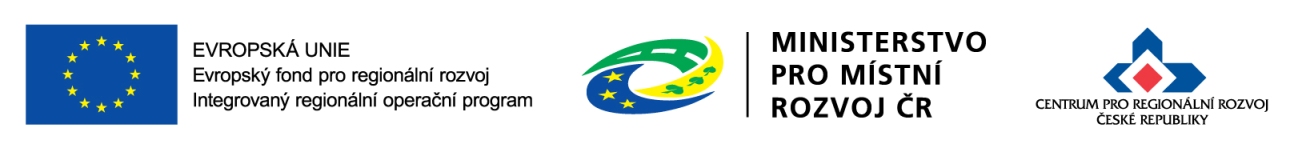 29
Obecná kritéria přijatelnosti - NAPRAVITELNÁ
Projekt je svým zaměřením v souladu s cíli a podporovanými aktivitami výzvy
Z popisu projektu a podkladů pro hodnocení je zřejmé, že se jedná 
o projekt zaměřený na deinstitucionalizaci psychiatrické péče za účelem zvýšení dostupnosti a kvality psychiatrické péče změnou organizace jejího poskytování a zvýšení úspěšnosti začleňování duševně nemocných do společnosti, konkrétně pak na aktivity uvedené v kapitole 2.2 Specifických pravidel.

Projekt je v souladu s podmínkami výzvy
zahájení/ukončení realizace projektu (1. 1. 2014 – 31.12.2021),
termín ukončení realizace projektu je po datu podání žádosti o podporu,
popis cílových skupin,
dodržení procentní míry podpory z ERDF, SR, žadatel,
místo realizace projektu – celé území ČR mimo hl. m. Prahu,
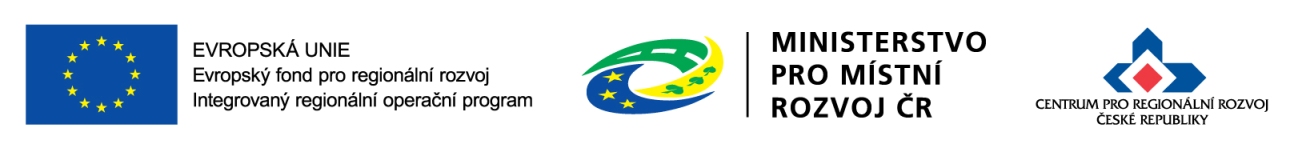 30
Obecná kritéria přijatelnosti - NAPRAVITELNÁ
Projekt respektuje minimální a maximální hranici celkových způsobilých výdajů, pokud jsou stanoveny
Není stanovena, u všech projektů nerelevantní

4. 	Projekt respektuje limity způsobilých výdajů, pokud jsou stanoveny
výdaje za nákup pozemků maximálně ve výši 10 % celkových způsobilých výdajů projektu. 

AKTIVITA – Zřízení nových či rekonstrukce stávajících zařízení pro poskytování komunitní péče
CDZ – max. 30 mil. Kč
CDZ s nepřetržitou krizovou službou – max. 60 mil. Kč
Psychoterapeutický stacionář – max. 5 mil. Kč
Ambulance poskytující rozšířené ambulantní služby v péči o osoby s duševním onemocněním – max. 2 mil. Kč

AKTIVITA – Vybavení mobilních týmů
Mobilní týmy v rámci CDZ – max. 2 mil. Kč
Mobilní týmy mimo CDZ – max. 2 mil. Kč
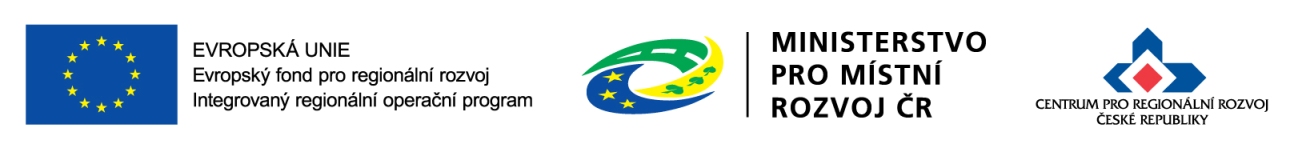 31
Obecná kritéria přijatelnosti - NAPRAVITELNÁ
Výsledky projektu jsou udržitelné
V kapitole 11 Podkladů pro hodnocení je popsáno zajištění udržitelnosti projektu. 

Projekt nemá negativní vliv na žádnou z horizontálních priorit IROP (udržitelný rozvoj, rovné příležitosti a zákaz diskriminace, rovnost mužů a žen)
Vliv projektu žadatel popisuje v Podkladech pro hodnocení projektu v kapitole 10 a v žádosti o podporu. Projekt nesmí mít negativní vliv na žádnou z horizontálních priorit. V případě kladného vlivu, musí žadatel tento popsat.
Příloha č. 24 Obecných pravidel pro žadatele a příjemce uvádí doporučení pro vyhodnocení vlivu projektu na jednotlivé horizontální priority, není tedy pro žadatele závazná.

Potřebnost realizace projektu je odůvodněná
Popis potřebnosti projektu v kapitole 4 Podkladů pro hodnocení projektu.
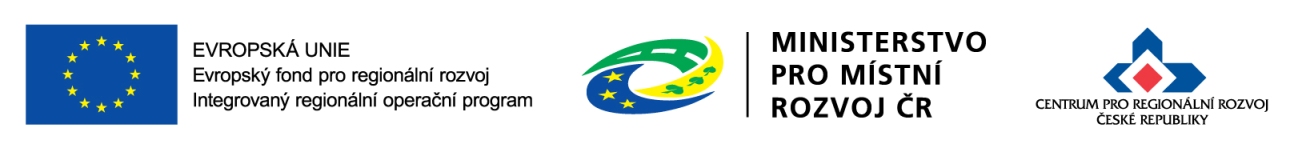 32
Specifická kritéria přijatelnosti - NAPRAVITELNÁ
Projekt je v souladu se strategií reformy psychiatrické péče.
Uvedeno ve Stanovisku Ministerstva zdravotnictví ČR.

Projekt nejí zaměřen na investice do infrastruktury pro poskytování dlouhodobé lůžkové péče v psychiatrických nemocnicích. 
Tj. na akutní lůžkovou péči
Projekt plní standardy lůžkové akutní psychiatrické péče ve všeobecných nemocnicích
Uvedeno ve Stanovisku Ministerstva zdravotnictví ČR dle realizovaných aktivit

Projekt plní standardy Center duševního zdraví
Uvedeno ve Stanovisku Ministerstva zdravotnictví ČR dle realizovaných aktivit

5. 	Žadatel doložil souhlas plátce péče s realizací projektu v případě, že bude docházet k rozšíření rozsahu poskytovaných hrazených zdravotních služeb.
Hodnotí se pouze, pokud realizací projektu dojde k rozšíření objemu hrazených zdravotních služeb
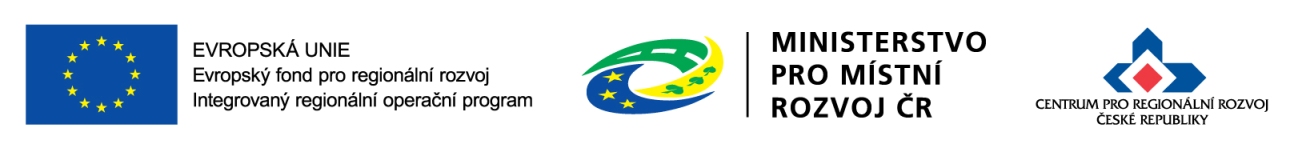 33
Specifická kritéria přijatelnosti - NAPRAVITELNÁ
Žadatel má zajištěnou administrativní, finanční a provozní kapacitu k realizaci a udržitelnosti projektu.
Posuzováno z Podkladů pro hodnocení, kapitola 11


7.	Výdaje na hlavní aktivity v rozpočtu projektu odpovídají tržním cenám
Ceny do rozpočtu – stavební práce
Ocenění stavebních prací se dokládá položkovým rozpočtem stavby doloženým v souladu s kap. 2.4. Specifických pravidel
Ceny do rozpočtu – mimo stavební práce
podklady pro hodnocení projektu, kapitola 6 - podrobně uvedeno, jakým způsobem žadatel dokládá/popisuje stanovení ceny (mimo stavebních prací) do rozpočtu projektu.
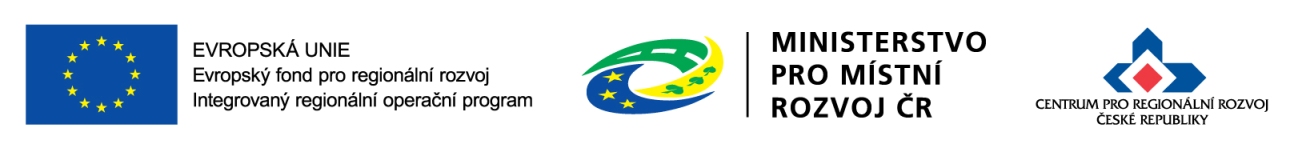 34
Specifická kritéria přijatelnosti - NAPRAVITELNÁ
8.	Minimálně 85 % způsobilých výdajů projektu je zaměřeno na hlavní aktivity projektu.
Způsobilé výdaje na hlavní aktivity rozpočtu musí být minimálně ve výši 85 % celkových způsobilých výdajů projektu.
Kontrolováno zejména v samotné žádosti o podporu na záložce „roční rozpočet“ a kapitole 6 Podkladů pro hodnocení projektu, kde žadatel popisuje stanovení ceny do rozpočtu. 
V případě projektů s již ukončeným výběrovým řízením v době hodnocení bude kontrola prováděna dle položkového rozpočtu.

Cílové hodnoty monitorovacích indikátorů odpovídají cílům projektu.
Zvolené indikátory odpovídají  aktivitám projektu.
Jsou nastaveny výchozí a cílové hodnoty indikátorů
Datum dosažení cílové hodnoty je nejpozději k datu ukončení realizace projektu.
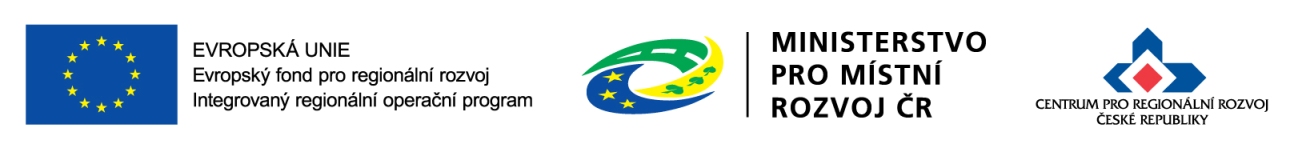 35
Specifická kritéria přijatelnosti - NAPRAVITELNÁ
10.	Harmonogram realizace projektu je reálný a proveditelný
Jednotlivé aktivity na sebe musí logicky navazovat.
V harmonogramu musí být dostatečný prostor pro uzavření smluv s dodavateli a samotnou dodávku.
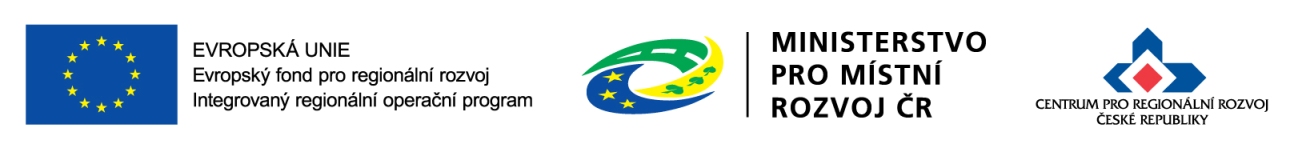 36
Specifická kritéria přijatelnosti - NAPRAVITELNÁ
11.	V hodnocení eCBA/finanční analýze projekt dosáhne minimálně hodnoty ukazatelů, stanovené ve výzvě.
Nerelevantní pro projekty s celkovými způsobilými výdaji nižšími než 5 mil. Kč.
Celkové způsobilé výdaje jsou vyšší než 5 mil. Kč 
musí být zpracována finanční analýza;
je sledována čistá současná hodnota v rámci Návratnosti investice pro finanční analýzu (ukazatel FNPV_FA);
kritérium je splněno, pokud je finanční čistá současná hodnota nižší  než 0;
údaje jsou dostupné z CBA, která je součástí MS2014+;
Celkové způsobilé výdaje jsou vyšší než 100 mil. Kč
Musí být zpracována finanční i ekonomická analýza a splněny podmínky pro FA i EA
V rámci EA je sledována čistá současná hodnota v rámci návratnosti investice pro EA, která je vyšší než 0 nebo je v podkladech pro hodnocení odůvodněno, proč hodnota vychází záporně a jsou popsány přínosy projektu.
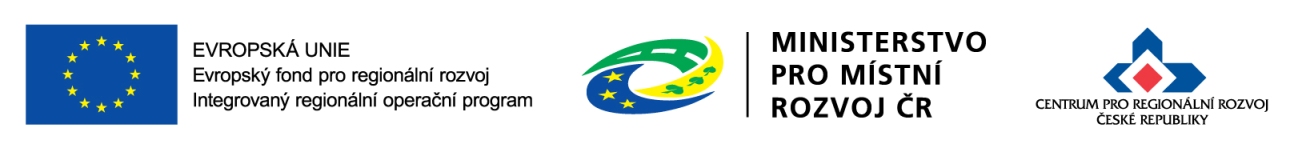 37
CBA
Popis práce s modulem CBA:
 příloha č. 17 Obecných pravidel – popis práce s modulem v MS2014+ a postupy pro zpracování finanční i ekonomické analýzy

kapitola 2.12 Specifických pravidel, která upřesňuje postup při vyplňování CBA.
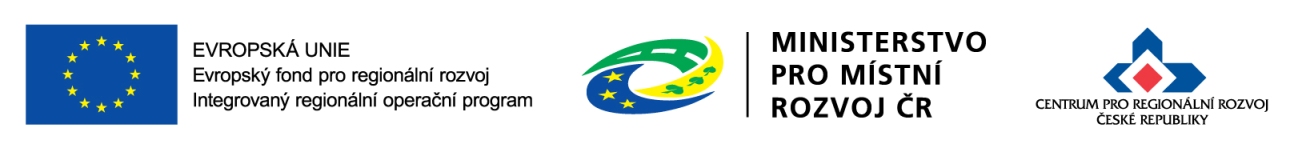 38
Věcné hodnocení
Průběžná výzva, hodnocení není prováděno.
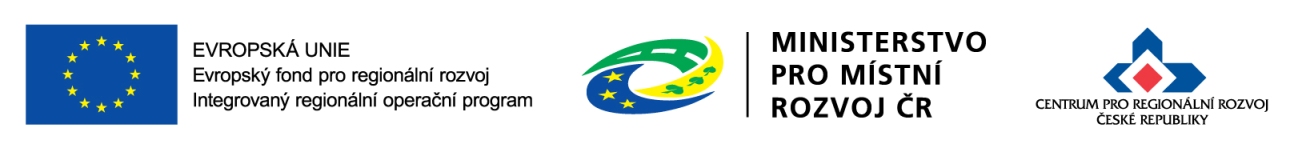 39
Ex-ante analýza rizik
Provádí Centrum
pro projekty, které splnily podmínky formálních náležitostí a přijatelnosti. 

Ověřuje se riziko:
nezpůsobilosti výdajů,
podvodu a korupčního jednání,
dvojího financování, 
pochybení ve veřejných zakázkách,
nezajištění  udržitelnosti projektu,
nedovolené veřejné podpory,
nedosažení výstupů realizace projektu v předloženém harmonogramu,
nesouladu realizace s podmínkami a dalšími závaznými postupy.
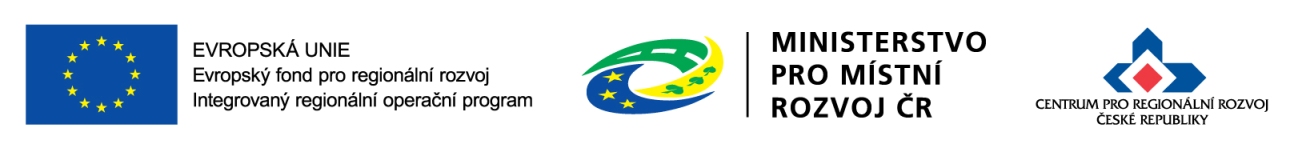 40
Ex-ante kontrola
Provádí se na základě výsledků ex-ante analýzy rizik
Zahrnuje oblasti, které ex-ante analýza rizik vyhodnotila jako rizikové.
Forma (veřejnosprávní kontrola):
administrativního ověření – ověření na základě předložených dokladů,
kontroly na místě.
Možné krácení výdajů na základě výsledku kontroly:
ve způsobilých výdajích zahrnuty nezpůsobilé aktivity,
aktivity, které mohly být nebo již byly realizovány na základě chybně provedeného výběrového řízení,
výdaje nebyly vynaloženy v souladu se zásadami 3E.

Upozornění!
Projekt může být vyřazen z procesu hodnocení, pokud ex-ante kontrola zjistí porušení podmínek stanovených výzvou.
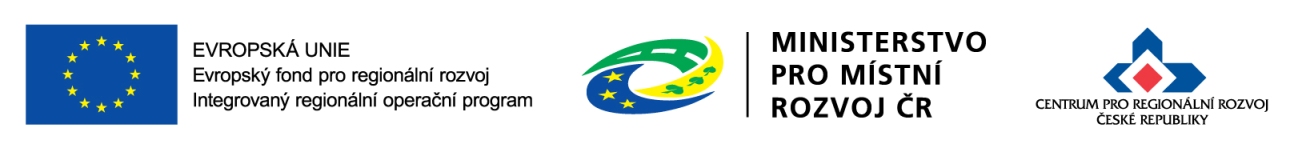 41
Výběr projektů
Provádí ŘO IROP na základě výsledků hodnocení provedeného Centrem
Podkladem pro výběr je:
zápis, podepsaný ředitelem Centra, který deklaruje, že hodnocení a kontroly projektů proběhly podle stanovených postupů,
seznam všech projektů, které prošly hodnocením, v rozdělení na projekty doporučené a nedoporučené k financování, popř. náhradní projekty.

Ve fázi výběru projektů není možné měnit hodnocení žádostí o podporu!
V průběžné výzvě jsou projekty seřazeny dle data a času podání v MS2014+. 
Počet podpořených projektů je limitován výši alokace na výzvu, ostatní projekty mohou být zařazeny na seznam náhradních projektů.
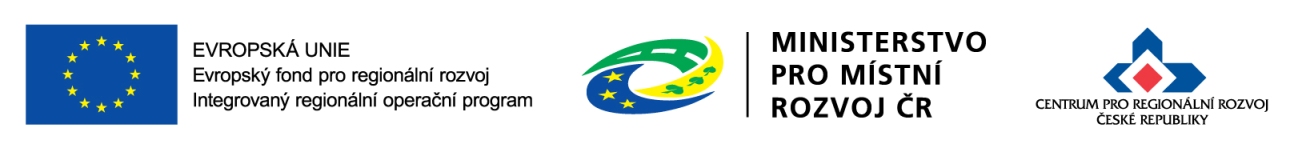 42
Vydání právního aktu – Registrace akce a Rozhodnutí o poskytnutí dotace/Stanovení výdajů
Právní akt upravuje minimálně tyto oblasti:
informace o příjemci;
informace o projektu;
povinnosti a práva příjemce;
povinnosti a práva ŘO IROP;
sankce za neplnění povinností.
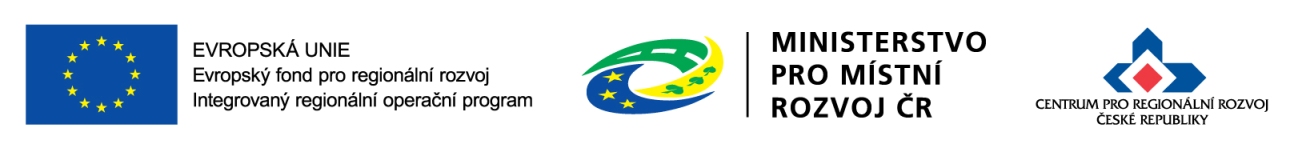 43
Žádost o přezkum výsledku hodnocení
Žadatel může podat žádost o přezkum hodnocení v každé části hodnocení žádosti, ve které neuspěl:
po kontrole přijatelnosti a formálních náležitostí,
po ex-ante analýze rizik.
Podává se do 14 kalendářních dnů ode dne doručení výsledku,  a to:
elektronicky v MS2014+,
písemně prostřednictvím formuláře uvedeného na webových stránkách www.dotaceeu.cz.

Přezkumné řízení provádí ŘO IROP:
do 30 kalendářních dní od doručení žádosti o přezkum (ve složitějších případech do 60 pracovních dní).
Na základě výsledku přezkumného řízení:
žádost postoupí do další fáze hodnocení,
žádost zůstává vyřazena z dalšího procesu hodnocení.
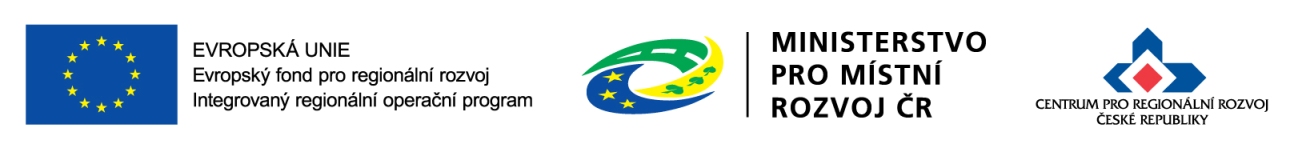 44
Změny v projektech
Může iniciovat žadatel/příjemce, CRR, ŘO IROP.
Žadatel má povinnost oznámit CRR změny, které v průběhu realizace a udržitelnosti projektu nastanou.
Oznámení provádí žadatel/příjemce prostřednictvím MS2014+ na záložce Žádost o změnu.
Pokud je iniciátorem změny ŘO IROP nebo CRR informují příjemce depeší o zahájení změnového řízení. 
ŘO IROP a CRR zahájí změnové řízení v případě, že změna projektu bude v zájmu příjemce nebo po zjištění formální chyby. 
Neplánované změny je příjemce povinen oznámit neprodleně, jakmile změna nastane. 
Druhy změn
Změnové řízení je zahájeno před vydáním prvního právního aktu
o změně rozhoduje CRR (např. doložení výpisu z katastru nemovitostí, pravomocného stavebního povolení nebo souhlasu s provedením ohlášeného stavebního záměru).
Změnové řízení je zahájeno po vydání prvního právního aktu
Změny, které nezakládají změnu právního aktu –  o změně rozhoduje CRR (změny v projektovém týmu, změna čísla účtu, zadání nových výběrových a zadávacích řízení).
Změny, které zakládají změnu právního aktu – o změně rozhoduje ŘO IROP (změny termínů naplnění indikátorů, změny termínů ukončení realizace projektu, změna poměru investičních a neinvestičních výdajů)
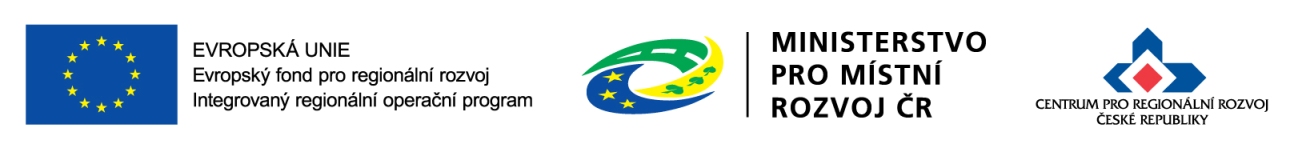 45
Monitorování realizace projektů
Monitorování postupu projektů se uskutečňuje prostřednictvím:
Průběžných/závěrečných Zpráv o realizaci („ZoR“):
sledovaným obdobím je příslušná etapa,
předkládá se po ukončení etapy spolu se žádostí o platbu (ex-post financování),
Průběžnou ani závěrečnou zprávu o realizaci nelze podat před datem schválení právního aktu.

Průběžných/závěrečných Zpráv o udržitelnosti („ZoU“):
monitoring období udržitelnosti,
zprávy příjemce podává elektronicky v MS2014+,
harmonogram jejich podání se příjemci zobrazuje v MS2014+ po datu schválení právního aktu,

Další zprávu je možné podat až po schválení předchozích zpráv.
Zprávy je možné podat až po uzavření změnových řízení.
Provádí se kontrola formálních náležitostí a věcného obsahu zpráv.
Pojištění majetku v době udržitelnosti projektu je pouze doporučeno, není tedy povinností.
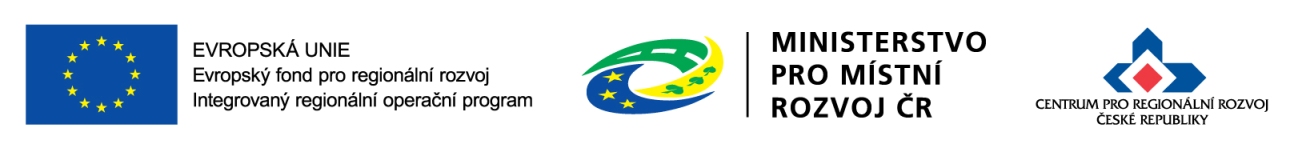 46
Děkuji za pozornost.


Ing.  Markéta Lutovská
Centrum pro regionální rozvoj České republiky
oddělení pro Liberecký kraj
email.: marketa.lutovska@crr.cz
tel.:  488 570 932
Centrum pro regionální rozvoj České republiky, 
U Nákladového nádraží 3144/4, 130 00 Praha 3
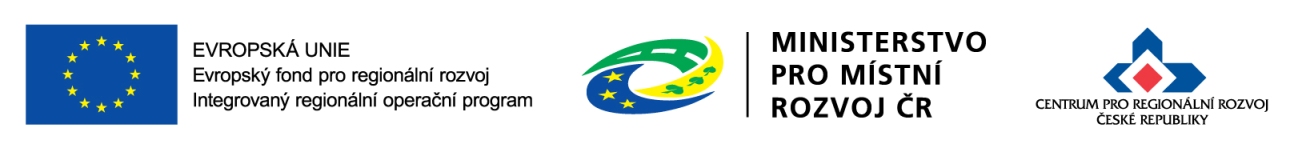